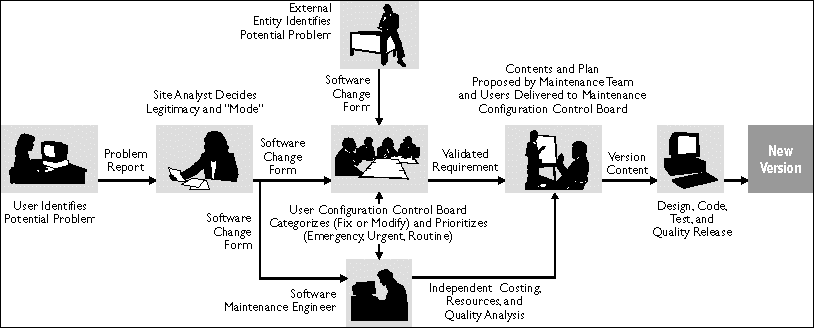 Above – Hill AFB’s maintenance process, from http://staff.unak.is/andy/MScMaintenance0809/Lectures/Measurements%20to%20Manage%20Software%20Maintenance%20-%20July%2097.htm
Software Maintenance and EvolutionCSSE 575: Session 4, Part 2Software Maintenance Process
Steve Chenoweth
Office Phone: (812) 877-8974
Cell: (937) 657-3885Email: chenowet@rose-hulman.edu
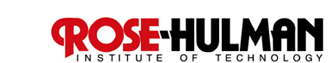 Maintenance topics on these slides
The financials and planning of a maintenance activity
Ingredients of the maintenance process
E.g., role of release management
Maintenance process standards
Maintainability
Discretionary and Non-Discretionary $
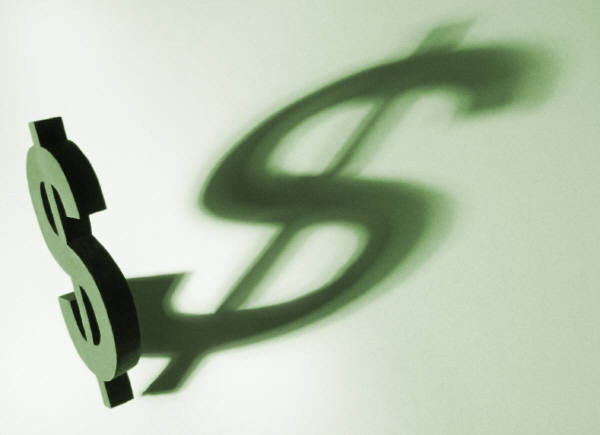 Since Development and Maintenance can be somewhat ambiguous situations, money often determines the label
The boundary becomes:
Estimated cost (>$5000)
Estimated effort (> 20 hours of effort)
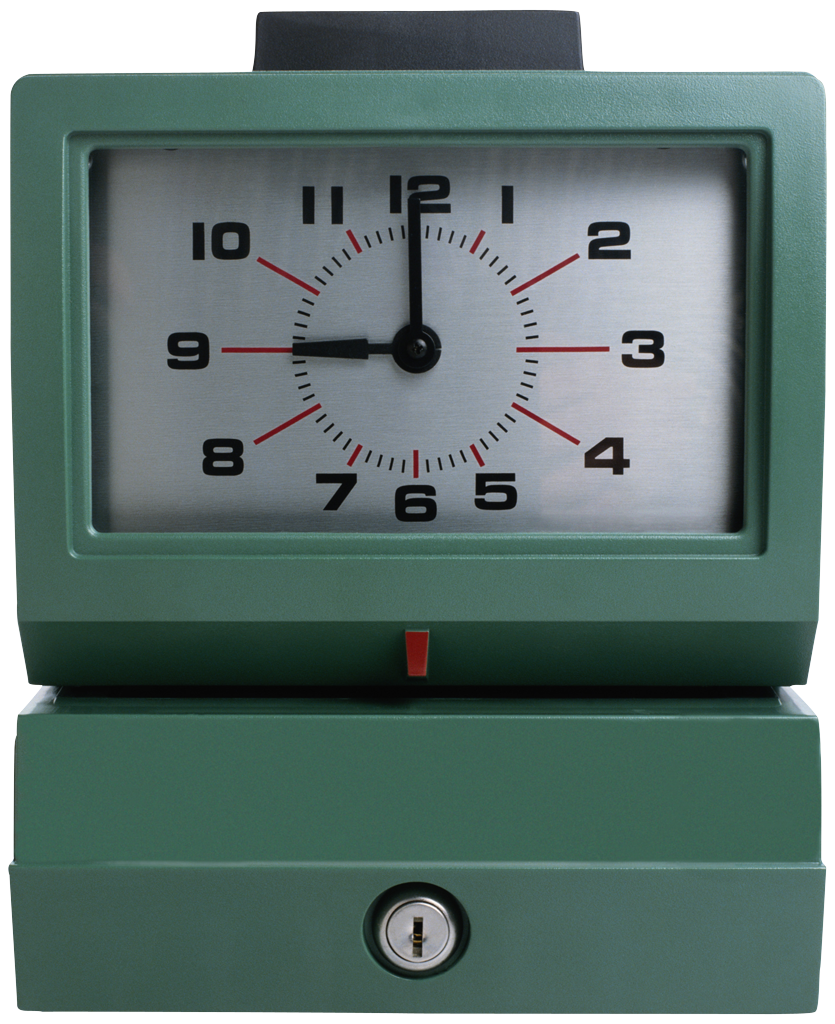 Development versus Maintenance Risk
Development Risks
Technology - sometimes bleeding edge
Personnel - sometimes high turnover
Budget - risk entrepreneurial investments
Business - business case based on future customers
Maintenance Risks
Technology - sometimes technology obsolete
Personnel - sometimes dated skills
Budget - risk averse cost containment
Business - business case based on existing customers
[Speaker Notes: What is the business case based on for Software Maintenance? [[ existing customers ]]]
Key Software Maintenance Factors
Software Product
User Requirements (i.e., Change Request and Specification)
Organizational Environment
Operational Environment
Maintenance Personnel
Maintenance Process
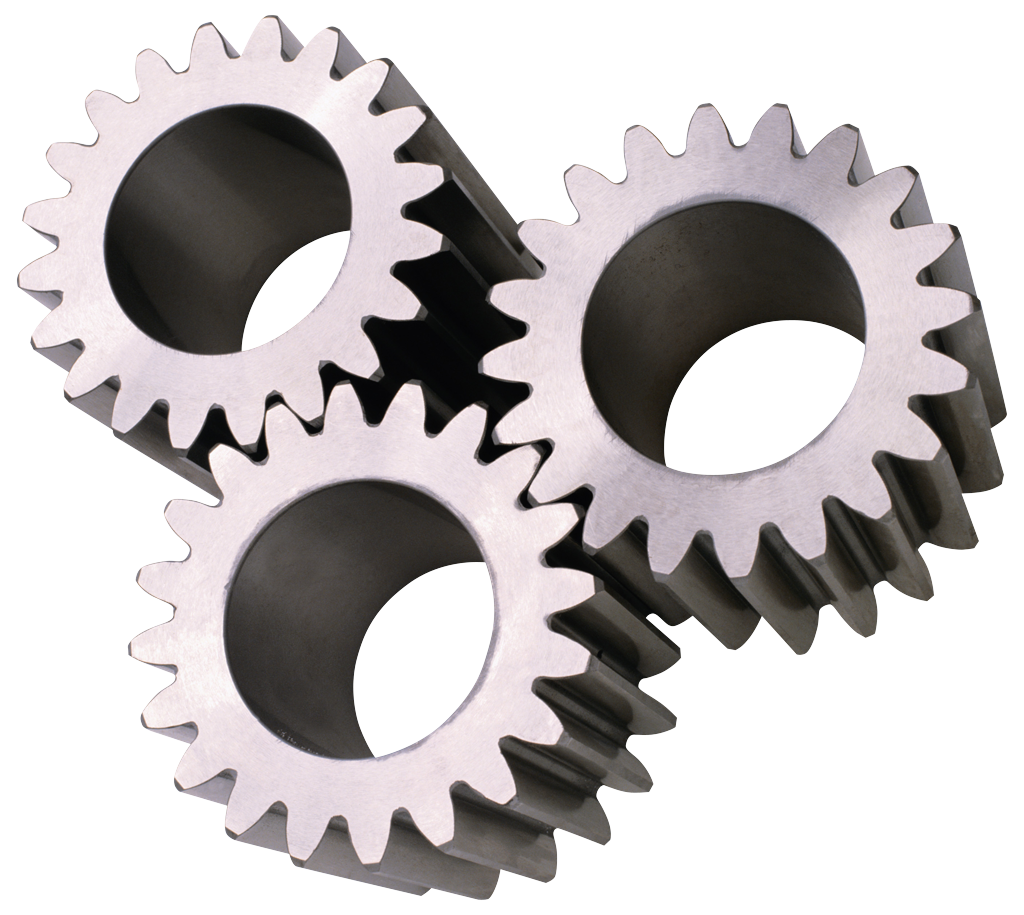 Software Product
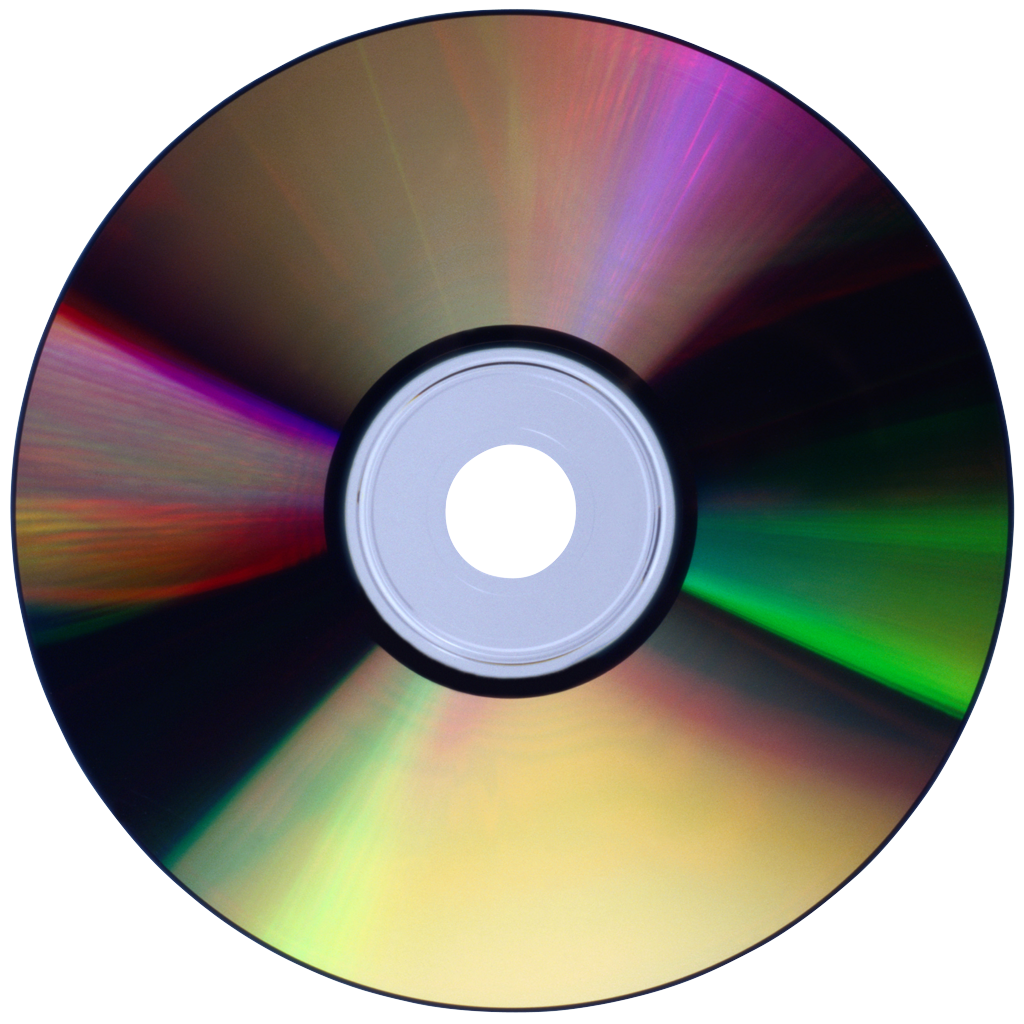 Application domain
Documentation quality
Code flexibility
Code complexity/structure
Product quality
[Speaker Notes: Application Domains Mature (early 80% solution  Covering range of situations)
Code Flexibility - No clear standards for code changes (vs the rest of engineering)
Product quality – like entropy
What are the key issues with the software product with respect to maintenance?]
User Requirements
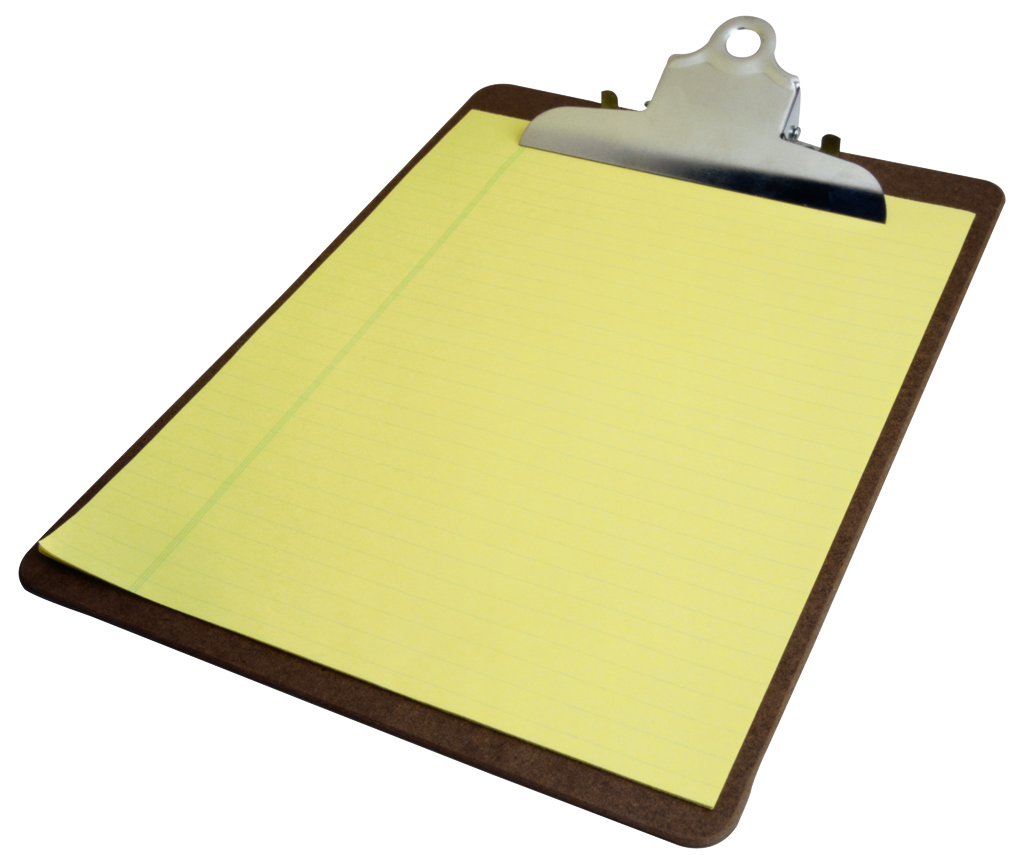 Requests for additional features
Correction of defects (bugs)
Other support (e.g. training, help desk)
[Speaker Notes: Requests for additional features
Usually wait for next release
Specials for key customers or submarkets
Correction of defects (bugs)
Fix now  vs.  Wait for next release
Other support (e.g. training, help desk)
Should developers take a turn at the help desk?
Where do user requirements play the most direct role in software maintenance? [[specification in change requests]]]
Organizational Environment
Change in Policies
Medical – FDA 13485 Medical Device Regulation
Competition
Informal standards – like:
What your client is used to!
What the developers are used to!

Internal Management Changes
Mergers and Acquisitions
[Speaker Notes: Policies - Banking, Insurance, Finance…
Competition - announces their product on iPad
Internal Management Changes - Your group is merged with another group, under their old management]
Operational Environment
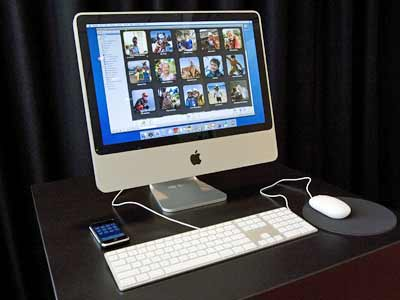 Hardware
Communications
Operating Systems
Systems Software
Third Party Software
[Speaker Notes: Nasty scenario – One of the components you use forces you to do an expensive upgrade
Nastier – That upgrade won’t work with other components you have to use
Damocles' sword conflicts …
What elements of the operational environment can be effected by interoperability changes? [[HW, Comms, OS’s, Systems SW, and 3rd party SW]]]
Maintenance Personnel
Staff Turnover
Application Domain Expertise 
Working Practices
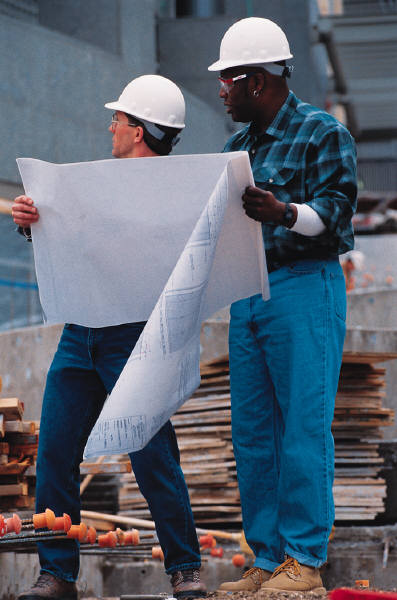 [Speaker Notes: Staff Turnover – A killer of maintenance capability  Which often means, key people can never leave!
Application Domain Expertise  - A critical intellectual property
Working Practices – “attitude”  
A long-term focus is required of the people
What are three factors to consider when addressing software maintenance personnel issues?]
Ingredients of a Maintenance Process (1 of 2)
Process requests before working on them:
Capture maintenance requests 
Deal with Emergency Fixes/Priority CRs
Investigate change requests 
Verify bugs from DRs/PRs 
Understand the impacts (1st Impact Analysis)
Estimate the Effort / Cost 
Prioritize requests 
Competing against other requests!
Assigning to maintenance release and team
Scheduling the maintenance release
[Speaker Notes: Capture maintenance requests  (Change Requests, Discrepancy / Problem Reports, etc.)
1) New versions coming out in Maintenance Releases at regular intervals
2) Ongoing Technical/Maintenance Support
1) Between or instead of releases,   2) Emergency Fixes,   3) Priority Change Requests
Question: Before you prioritize the change requests, you must do a preliminary impact analysis to _________________ the effort and cost of the change. [[estimate]]]
Ingredients of a Maintenance Process (2 of 2)
Conduct detailed Impact Analysis
Update estimates
Plan the change strategies
Update Requirements (as needed)
More on this – Thursday…
Design the Changes
Plan the implementation
Update Design (Architecture, Logical, Physical)
Implement and Integrate the Changes
Test Changes with Various Configurations 
Deciding to send it out 
Special, or in a specific sub-release
Deploy the Release
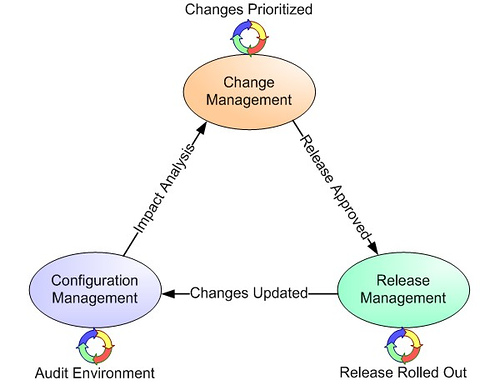 Above – A process overview, which shows how processes interrelate here (and often their associated organizations).  From http://blogs.technet.com/b/randyy/archive/2005/10/25/413064.aspx
[Speaker Notes: Why conduct a detailed impact analysis if you already did one for estimating the costs for the change request? [[the first one was completed quickly to provide a preliminary estimate of effort and cost. This second IA maps out the information to plan, navigate, and execute the change]]]
What is Release Management?
The key role in managing what goes out next
A team or person who makes those decisions
Consider what customers want ASAP
Consider what’s tested & ready to include
Take out “extras” you don’t want
A cool software management job for technical people
Example Maintenance Process
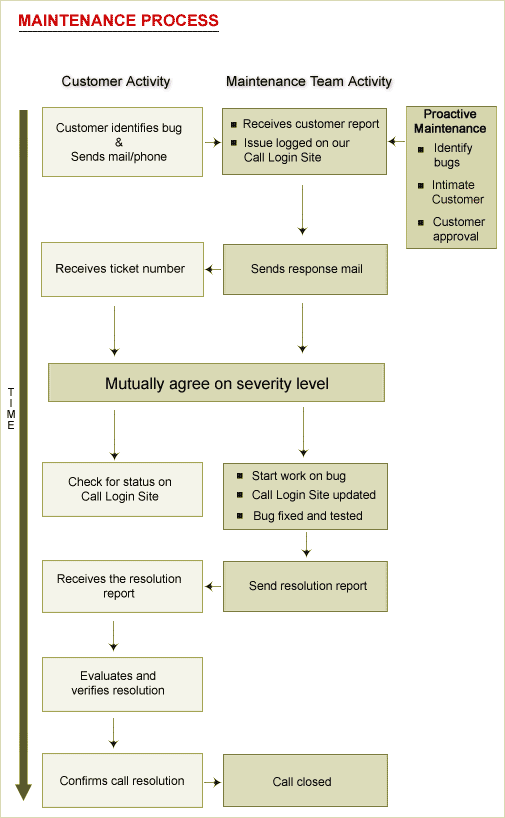 “Pre-fixing”
Help Desk
Technical Support
Maintenance Personnel
Customers instead of Users!
http://www.indiawebdevelopers.com/CustomerSupport/maintenance_process.asp
[Speaker Notes: Note the amount of “pre-fixing” and other communication activity!
Help Desk
Technical Support
Maintenance Personnel
Customers instead of Users!]
ENTERPRISE ENVIRONMENT MANAGEMENT
INVESTMENT MANAGEMENT
SYSTEM LIFE CYCLE MANAGEMENT
RESOURCE MANAGEMENT
QUALITY MANAGEMENT
ENTERPRISE(5)
SYSTEM LIFE CYCLE
ACQUISITION
AGREEMENT (2)
SUPPLY
PROJECT (7)
PROJECT PLANNING
PROJECT ASSESSMENT
PROJECT CONTROL
DECISION MAKING
RISK MANAGEMENT
CONFIGURATION MANAGEMENT
INFORMATION MANAGEMENT
TECHNICAL (11)
TRANSITION
STAKEHOLDER REQUIREMENTS DEFINITION
VALIDATION
REQUIREMENTS ANALYSIS
OPERATION
ARCHITECTURAL DESIGN
MAINTENANCE
IMPLEMENTATION
DISPOSAL
INTEGRATION
VERIFICATION
Maintenance in the System Life Cycle
ISO/IEC 15288
System Life Cycle Processes
(25)
ACQUISITION
SUPPLY
DEVELOPMENT
OPERATION
PRIMARY (5)
SOFTWARE LIFE CYCLE
(17+1)
SUPPORTING (8)
DOCUMENTATION
CONFIGURATION MANAGEMENT
QUALITY ASSURANCE
VERIFICATION
VALIDATION
JOINT REVIEW
AUDIT
PROBLEM  RESOLUTION
ORGANIZATIONAL (4)
MANAGEMENT
INFRASTRUCTURE
IMPROVEMENT
TRAINING
TAILORING
Maintenance in the Software Life Cycle
IEEE/EIA 12207
Software Life Cycle Processes
MAINTENANCE
[Speaker Notes: With the IEEE/EIA 12207 Software Life Cycle, what other processes are on the same leg Maintenance? [[Primary  Acquisition, … Operation]]]
12207’s Maintenance ProcessA Primary Life Cycle Process - 12207.0 § 5.5 (ISO/IEC 14764)
Defines the basic activities of the maintainer: managing modifications to the software product to keep it current and in operational fitness.
    Activity	     	   Tasks	
1 Process Implementation	Document maintenance activities, problem tracking   	procedures, & Manage modifications to the system.
2 Problem and modification 	Analyze problem reports.  Replicate or verify       analysis 	problems. Develop modifications. Document problems, 	analysis, fixes. Get modifications approved.	
3 Modification implementation	Document where changes are needed.  Implement 		modifications and test. 
4 Maintenance review/ 	Review integrity of modified system. Get approval for       acceptance	modifications.	
5 Migration	Ensure products meet standard. Develop and use 		Migration Plan. Notify users of migration. Conduct 		parallel operations if needed. Notify all concerned, 		archive all records. Perform post-op review of changes. 	Keep data from old environment.
6 Software retirement	Document plans for retirement. Notify all users of 		plans and activities. Conduct parallel operations. 		Notify all concerned, archive all records. Keep data 		from retired product per contract.
Maintenance Process Standards
IEEE STD 1219
Problem identification
Analysis 
Design
Implementation
System test
Acceptance test
Delivery
ISO/IEC 14764
Process Implementation
Problem and modification analysis
Modification implementation
Maintenance review/acceptance
Migration
Software retirement
Maintainability
Means 
Management
Operational environment of the target systems
Target system software, maturity, documentation
For the developer, especially means “modifiability of code”:
Localizing changes
All the refactoring ideas!
Preventing ripple effects
Ditto
Deferring binding time
Like runtime registration, configurations, parameterization,component replacement, scripting
“Demystifying Maintainability” Articleby Manfred Broy, et al
Everyone thinks they know what “maintainability” is,
And something about how to achieve it
Like having a good design to begin with
And doing refactoring
But in contrast to attributes such as performance and correctness, there is no common understanding of: 
What maintainability actually is, how it can be achieved, measured, or assessed. 
In fact, every software organization has its own definition of maintainability. 
The authors defined a quality model that –
Associates maintenance activities with system properties, including 
The capabilities of the organization.
They found that keys to maintainability were –
Measurements as well as 
Manual inspections. 
They applied this to large scale commercial software projects. 
Having a good definition of maintainability caused –
A slowdown of decay and 
A significantly increased awareness for long-term quality aspects.
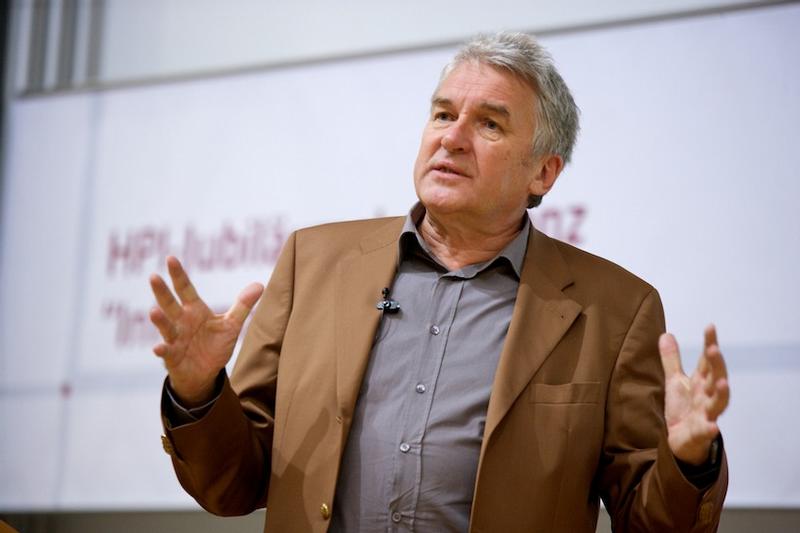 [Speaker Notes: Image of Manfred Broy from https://idw-online.de/de/image104585.]
“Demystifying Maintainability” Article
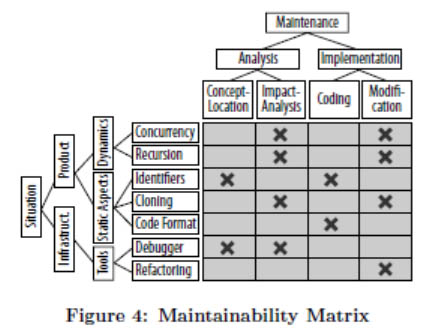 Associating maintenance activities with system properties…